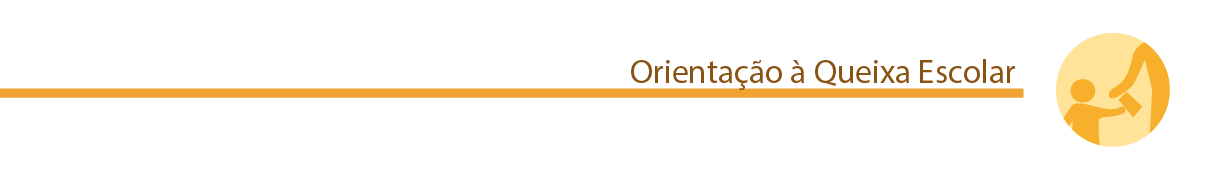 Medicalização da educação e da vida: alertas e possibilidades de atuação
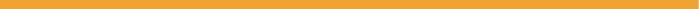 Beatriz de Paula Souza
Instituto de Psicologia
Universidade de São Paulo
2016
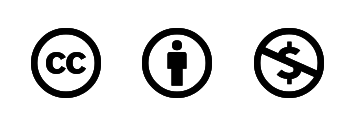 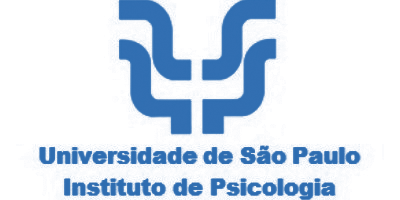 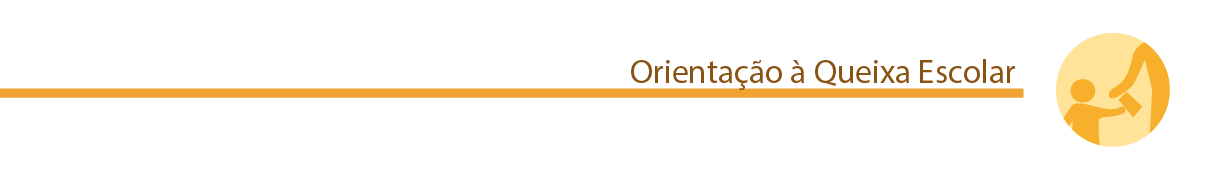 Medicalização: conceituando

... nomeamos como Medicalização ao processo de conferir uma aparência de problema de Saúde individual (acréscimo nosso) a questões de outra natureza, geralmente de natureza social, coletiva (acréscimo nosso). Não se restringe ao âmbito da Medicina e dos tratamentos medicamentosos, mas diz respeito também a campos de outros profissionais de Saúde, como psicólogos e fonoaudiólogos, por exemplo. O termo Patologização tem sido utilizado com significado semelhante. (ANGELUCCI e SOUZA, p. 9)
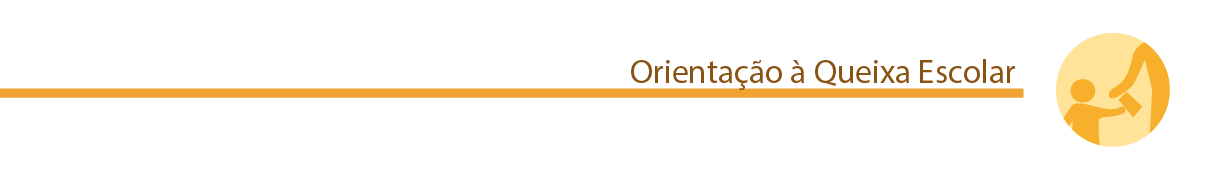 Medicalizar: por quê? Para quê?

$$$: mercado de fármacos e de trabalho para especialistas (neurologistas, psiquiatras, psicólogos, fonoaudiólogos, psicopedagogos etc)

Ex.: caixas de metilfenidato (Ritalina/Concerta)  vendidas no Brasil (muito receitado para diagnosticados com TDAH):
2000:   71.000 caixas
2004:  739.000 caixas
2008: 1.147.000 caixas  (1.616% sobre 2000 -88 milhões de reais, 2º. maior consumo do mundo)
2009 a 2011: aumento de 75%
*Fontes: IDUM apud IMS-PMB –Pharmaceutical Market (publicação suíça) e ANVISA -Agência Nacional de Vigilância Sanitária
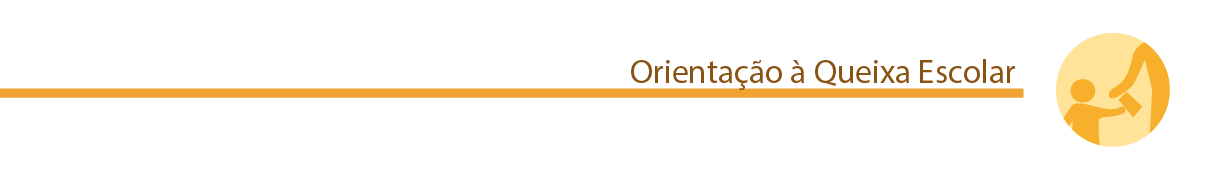 Crescimento do número de categorias diagnósticas ao longo das versões do DSM
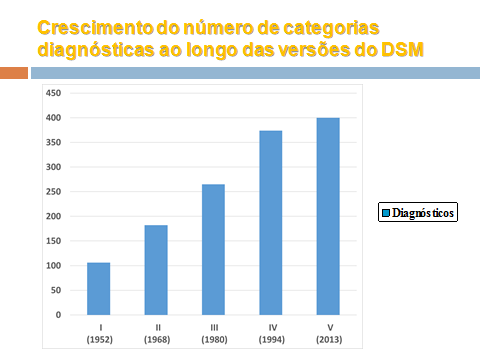 As versões IV e V têm grande proporção de psiquiatras comprometidos com as farmacêuticas entre seus elaboradores. Na V, são maioria, como denunciado pelo principal organizador da IV, Allen Frances. O que põe sob suspeita as novas “doenças e transtornos”, ou novas definições das anteriormente catalogadas.
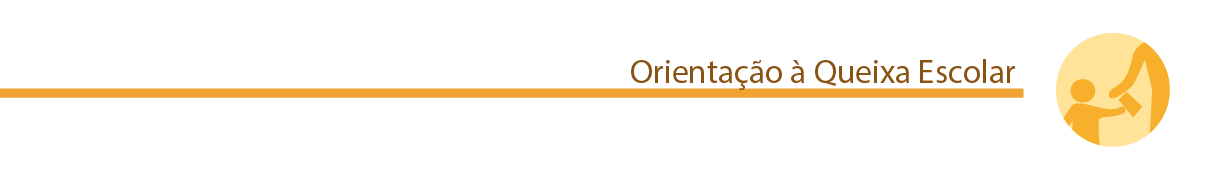 Crescimento das vendas de outro medicamento atualmente muito usado

Caixas de clonazepam (Rivotril)

2007: 29 mil 

2010: o consumo ultrapassou 10 milhões
Fontes:
IMS-PMB –Pharmaceutical Market (publicação suíça), apud IDUM

Agência Nacional de Vigilância Sanitária –ANVISA

Boletim Farmacológico do Sistema Nacional de Gerenciamento de Produtos Controlados

(SNGPC) –sobre clonazepam
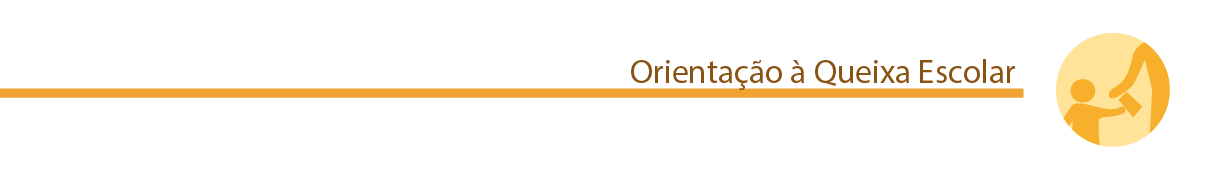 Medicalizar: por quê? Para quê?

Controle social: uma função mais sutil

Paralisar e ajustar o que questiona, denuncia, desafia, tem potencial transformador. Para isto, diagnósticos são feitos sem levar em conta contexto, como questões sociais e institucionais, e processo, como pesquisar em que momento e circunstância um certo comportamento se instalou, abstraindo relações e sentidos. Ou seja, há um raciocínio fragmentador (x integral).
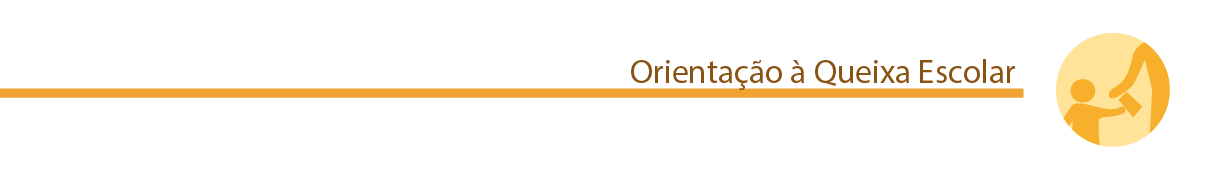 (...) Medicalizar: por quê? Para quê?

Função política: conservar estrutura de poder

Função econômica: conservar padrões de produtividade
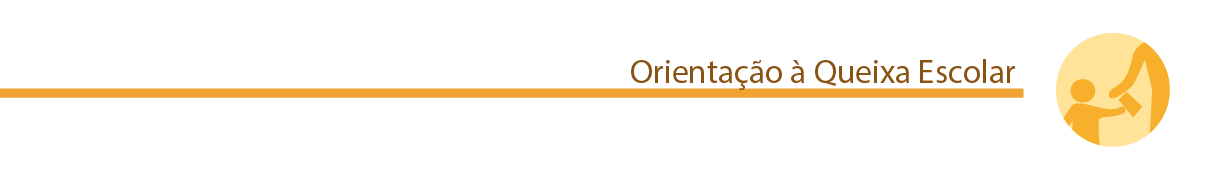 Na interface Saúde-Educação

O fracasso e sofrimento na vida escolar de crianças e adolescentes, produzidos essencialmente pelas graves dificuldades do sistema de ensino, vêm sendo, cada vez mais, atribuídos a transtornos e doenças  individuais dos mesmos.

Em especial,  TDAH e dislexia, supostamente transtornos neurológicos e hereditários, mas também, frequentemente, TOD e TEA.
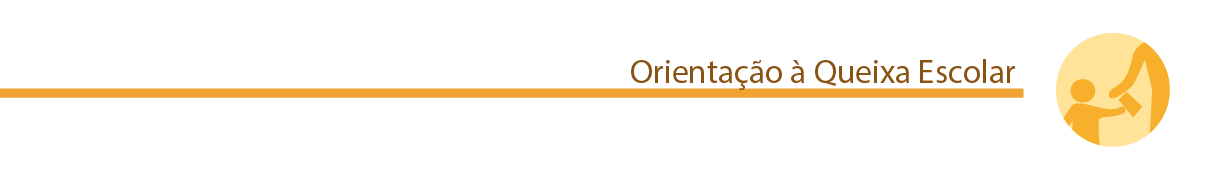 Indústrias dos diagnósticos e farmacêutica atuam no Legislativo

Projetos de lei em todo o país propondo, geralmente, serviços especializados de Saúde nas escolas para diagnóstico e tratamento de transtornos polêmicos como TDAH e dislexia.

Avançam, assim, sobre verbas públicas.
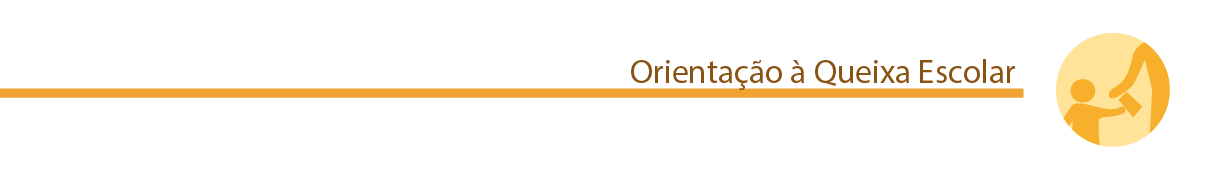 Outros campos medicalizados

Crianças e adolescentes em situação de vulnerabilidade e conflito com a lei: medicação como contenção, diagnóstico como desqualificação

Trabalho: manutenção de condições adoecedoras pela medicação de quem sofre com elas, em nome da produtividade

Velhice: medicamentos, exames, internações, cirurgias, prolongamento artificial da vida

Estética: homogeneização e cultura da eterna juventude
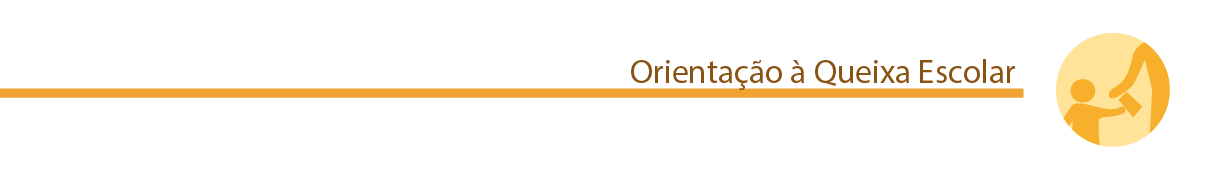 (...) Outros campos medicalizados

Parto (exames e cesarianas em excesso, entre outros)

Linguagem cotidiana (naturalização do olhar diagnosticador). Ex.: “depressão” ao invés de “grande tristeza”, “hiperatividade” ao invés de “vivacidade”, “ter déficit de atenção” ao invés de “ser sonhador”.
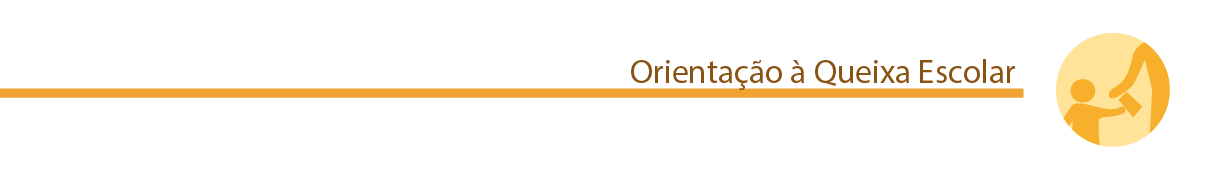 *de acordo com a Avaliação Nacional de Alfabetização de 2016
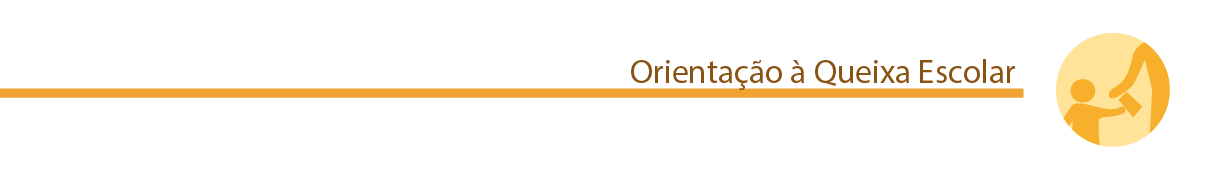 Compreendendo a tessitura desta situação: funcionamentos do sistema escolar produtores de dificuldades e sofrimento

Há dificuldades nas diversas camadas do sistema escolar (veja texto e powerpoint “Funcionamentos escolares produtores de fracasso e sofrimento”) que precisam ser levadas em conta ao lidar com alguém que sofre na vida escolar.

Órgão centrais

Unidades Escolares

Escola-pais

Sala de aula
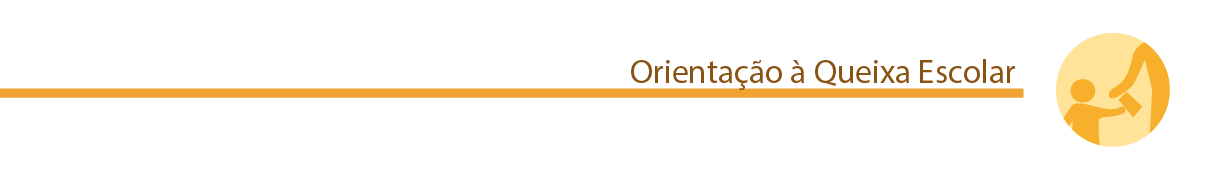 Como psicólogos têm atuado em casos de queixas escolares?

Práticas hegemônicas na Saúde
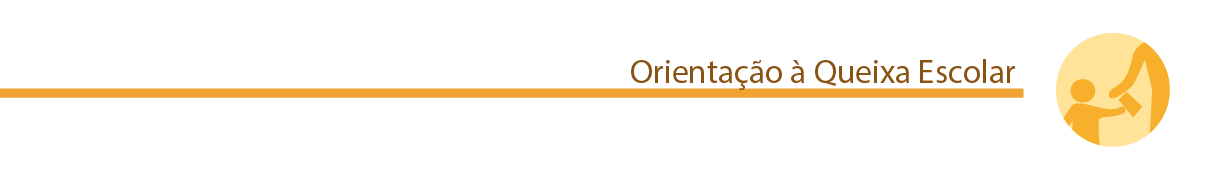 Demanda a psicólogos de Unidades de Saúde, de 6 a 14 anos: percentuais de tipos de queixa por ano de pesquisa*
*Fonte: BRAGA PANI, S.G. ; SOUZA, M. P. R. . Da Educação para a Saúde: trajetória dos encaminhamentos escolares de 1989 a 2005. In: Elaine T. Dal Mas Dias; Liliana Pereira Lima Azevedo. (Org.). COLETÂNEA: PSICOLOGIA ESCOLAR E EDUCACIONAL: PESQUISAS, PERCURSOS E INTERVENÇÕES. 1ed.: Paco, 2014, v. , p. 41-63
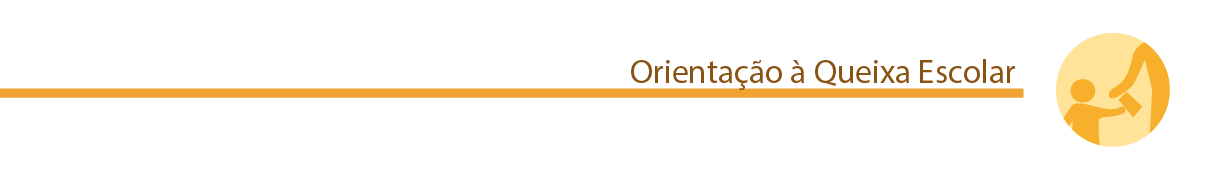 Contatos com escolas nos atendimentos psicológicos a crianças e adolescentes de 6 a 14 anos, em Unidades de Saúde

1993:   7%  (71% de queixas escolares)
2005:   5%  (77% de queixas escolares)

Por que uma proporção tão menor de contato com escolas, em relação à de queixas escolares? Indícios de uma atuação que pode ser medicalizante, pois parece que não inclui questões de ordem coletiva na raiz do sofrimento - no caso, a escola e seus funcionamentos.
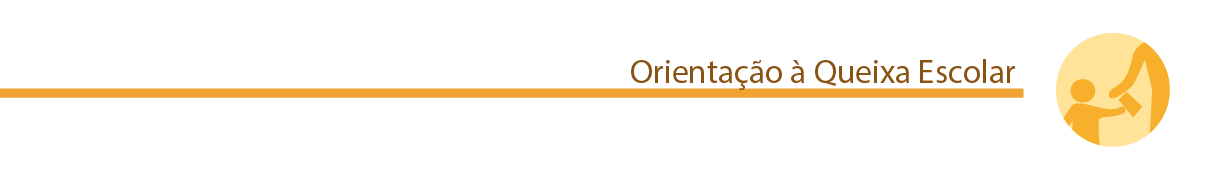 Diagnósticos crescentemente dados ou tidos como prováveis em alunos encaminhado à Saúde por problemas na escola: Transtorno do Déficit de Atenção, com ou sem Hiperatividade - TDA e TDAH


Definidos como distúrbios neurológicos e genéticos, não têm comprovação clínica ou laboratorial. 

Definição vaga e abrangente; a forma de fazer o diagnóstico é subjetiva e discutível.

São tratados principalmente com cloridrato de metilfenidato (Ritalina e Concerta), nocivo à saúde, podendo levar até a óbito (visualizar bula).
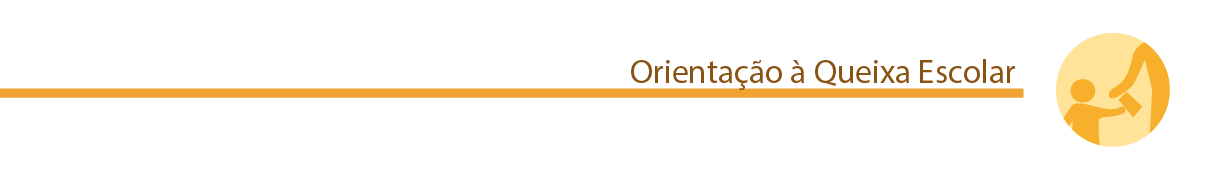 Estimativas de ocorrência de dislexia (outro diagnóstico crescente na população escolar) e TDA/TDAH na população, feitas por seus defensores

Dislexia: até 18%
TDAH: até 5% - 33% (esta última estimativa refere-se a meninos brancos de Virgínia*)

São índices tão altos que obrigariam a uma revisão do conceito de normalidade.
* Harvard Health Publications, 18/03/2017
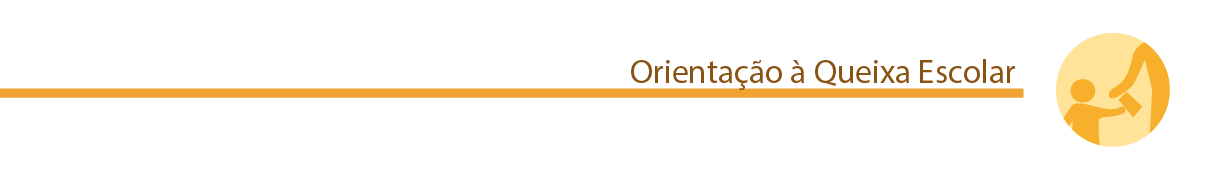 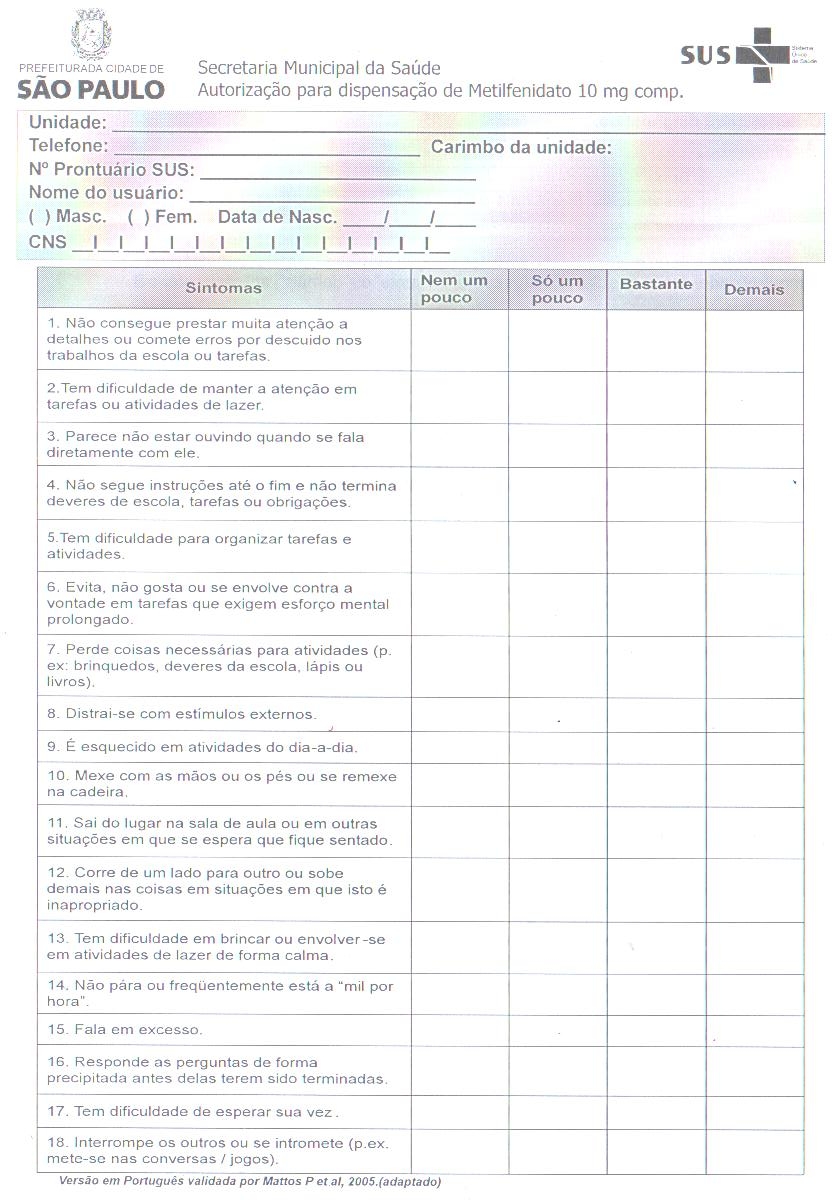 Instrumento de diagnóstico de TDA/TDAH comum, que chegou a ser política pública na SME-SP (não mais): o SNAP IV
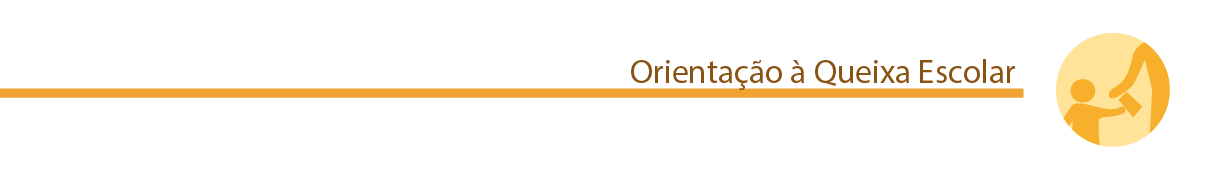 Algumas questões do SNAP -IV (sugestão: junte um grupo de colegas e vejam quantos respondem SIM a cada uma)

Tem dificuldade para organizar tarefas e atividades

Distrai-se com estímulos externos

É esquecido(a) em atividades do dia-a-dia

Mexe com as mãos ou os pés ou se remexe na cadeira

Responde a perguntas de forma precipitada antes delas terem sido terminadas

Tem dificuldade de esperar sua vez

(Identificaram-se?)
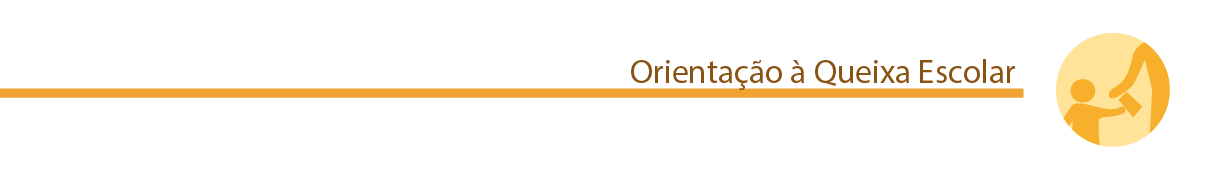 Esta lista de perguntas é ilustrativa de uma característica central no modo como opera a medicalização: a fragmentação. Abstraem-se elementos essenciais para uma abordagem compreensiva:

Contexto em que o comportamento se apresenta (agita os pés em que circunstância? Em que lugar?)

O objeto a que se refere (quais tarefas e atividades tem dificuldade para organizar? Quais não tem?)
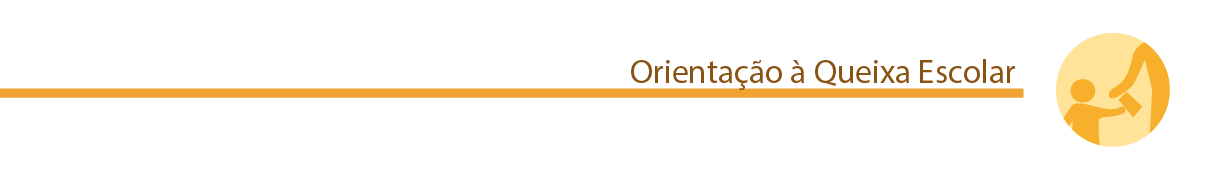 (...) Esta lista de perguntas é ilustrativa de uma característica central no modo como opera a medicalização: a fragmentação. Abstraem-se elementos essenciais para uma abordagem compreensiva:

História, processo (sempre se comportou assim? A partir de quando? Teve períodos diferenciados? O que ocorria em sua vida, em cada um desses momentos?)

Características do sujeito, singular e nunca genérico (qual é sua idade? Só se diz que é para crianças e adolescentes. Mas é o mesmo ter 6 ou 15 anos e ter dificuldade de esperar sua vez para falar?)
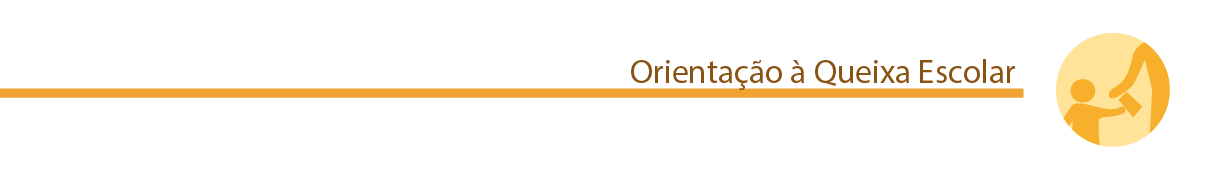 Vejamos outro diagnóstico comum e crescente: Dislexia

Supostamente, seria um distúrbio ou transtorno de aprendizagem na área da leitura, escrita e soletração, neurológico e genético (definição da Associação Brasileira de Dislexia-ABD, referência nesse diagnóstico)
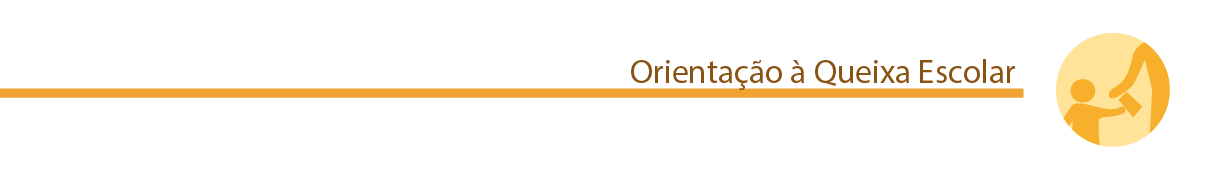 Estes são os únicos sintomas que necessariamente são apresentados pelos que a ABD diz serem disléxicos. Os demais podem ou não ocorrer.

Milhões de brasileiros se encaixam: um imenso mercado! 

“Haverá sempre:

dificuldades com a linguagem escrita;

dificuldades em escrever;

dificuldades com a ortografia, e

lentidão na aprendizagem da leitura.”
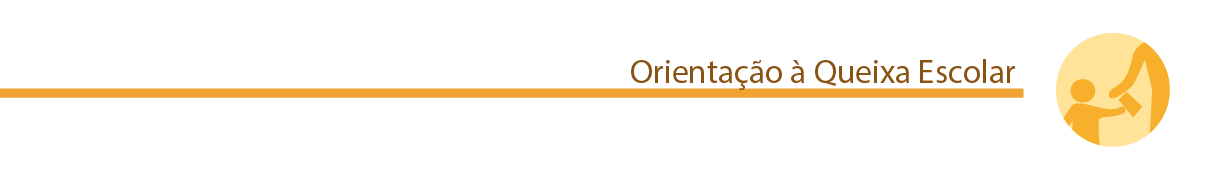 Estes são os critérios de exclusão do diagnóstico de dislexia, segundo a ABD. Condições desfavoráveis de ENSINO não são consideradas. Centram-se no INDIVÍDUO, desconsiderando o ambiente.

“Outros fatores deverão ser descartados, como déficit intelectual, disfunções ou deficiências auditivas e visuais, lesões cerebrais (congênitas e adquiridas), desordens afetivas anteriores ao processo de fracasso escolar (com constantes fracassos escolares o disléxico irá apresentar prejuízos emocionais, mas estes são conseqüências, não causa da dislexia)”.
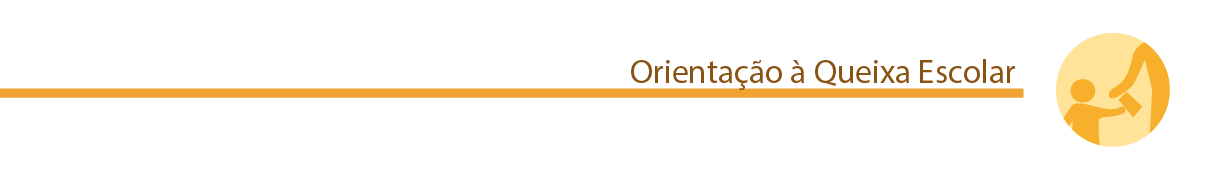 Estatísticas da ABD relativas à população que fez diagnóstico na Associação em 2008:

“Sexo masc -70%; fem.-30%” (proporções que coincidem com estatísticas de demanda por problemas escolares em geral para psicólogos, indicando que lidam, na verdade, com dificuldades na vida escolar).
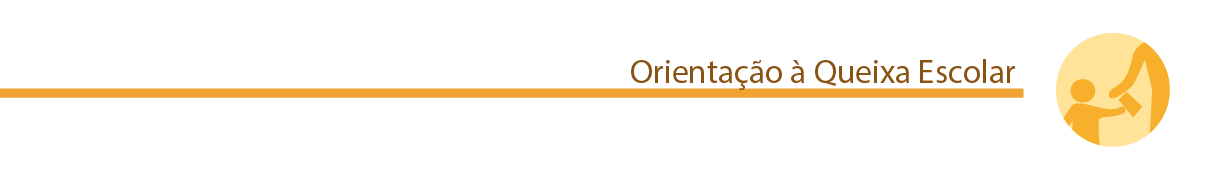 (...) Estatísticas da ABD relativas à população que fez diagnóstico na Associação em 2008:

Altos índices de distúrbios e doenças:

 MEDICALIZAÇÃO

“Disléxicos” - 68%

“Outros distúrbios, síndromes e déficits” - 24%
(Somam 92%!)
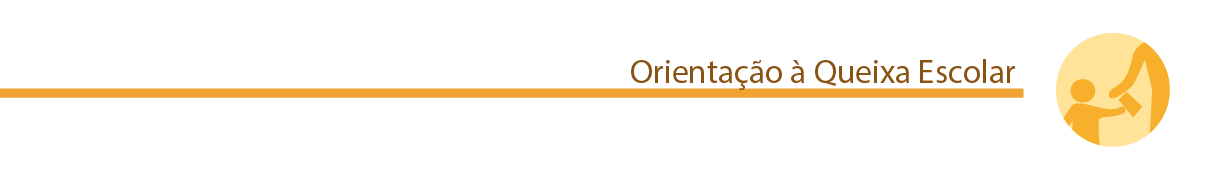 (...) Estatísticas da ABD relativas à população que fez diagnóstico na Associação em 2008:


“Crianças de risco” (5 a 8a. com características. de dislexia) - 6%

“Reavaliação” - 1%

“Sem dificuldades” - 1% (apenas!)

fonte: site ABD www.dislexia.org.br
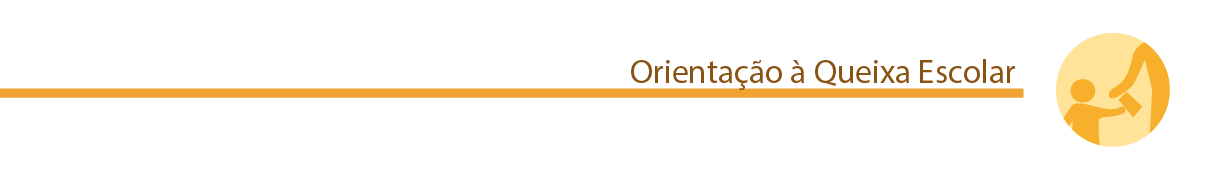 Um caso real: Laura*

9 anos
Diagnóstico: dislexia moderada



*nome fictício
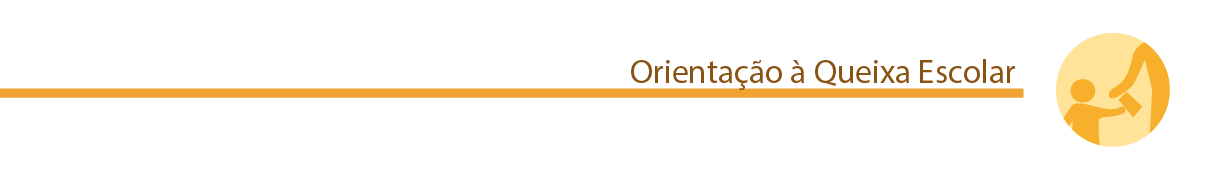 Fragmentos de seu laudo de dislexia

A avaliação foi feita através de entrevista com a mãe, além da aplicação de uma bateria de testes envolvendo nível mental, personalidade, neuropsicolinguístico e outros.
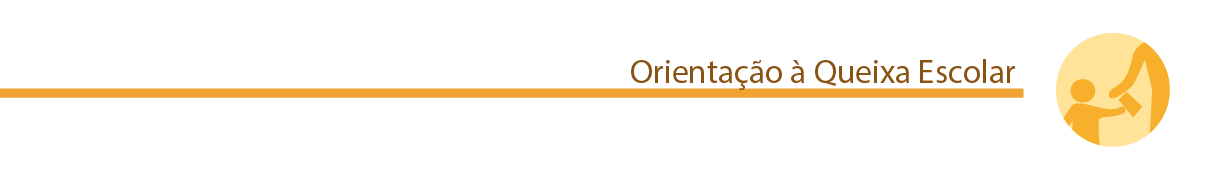 (...) Fragmentos de seu laudo de dislexia

Foram solicitadas avaliações audiométrica e oftalmológica, cujos resultados apresentam-se dentro da normalidade.

E a investigação do processo de alfabetização? De fatores escolares como as características da escola, da classe, da professora e do método? E de fatores psicossociais como etnia, camada social, cultura, gênero etc.?
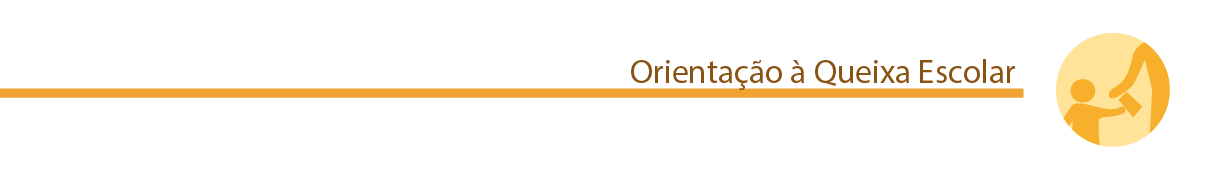 Relato da entrevista com sua mãe

Laura nasceu após uma gestação de nove meses. Seu desenvolvimento foi considerado dentro da normalidade. Demorou um pouco para adquirir fluência na fala. Apresenta dificuldade com memória imediata, com interpretação de texto e é desatenta. Sua sociabilização é boa. Não apresenta problemas de saúde.

Registro centrado na criança, como ser isolado e sem história. Onde estão indícios de investigação de contextos, relações, processos? Tem irmãos, pai? A que grupos sociais pertence? Há circunstâncias em que não é desatenta? A escola é de boa qualidade? A alfabetização foi bem feita?
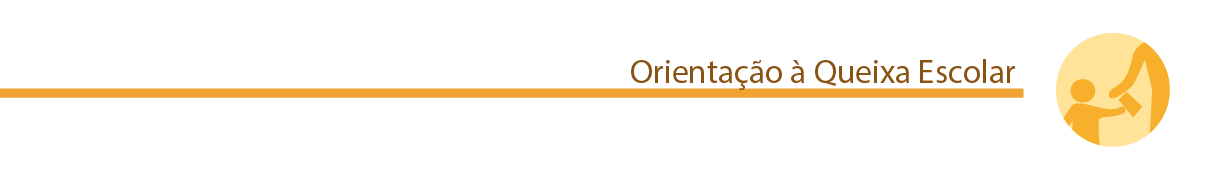 Outras práticas  são possíveis e necessárias

Uma prática não medicalizante possível em Saúde: a Orientação à Queixa Escolar –OQE
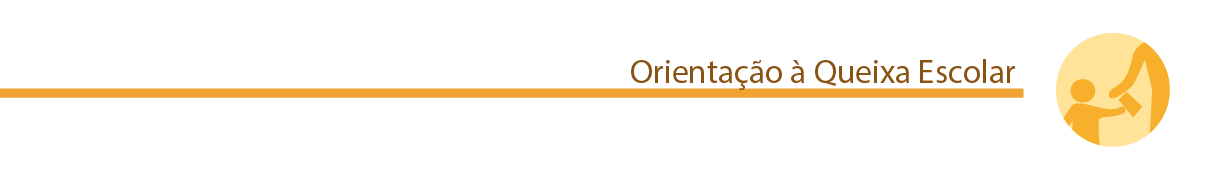 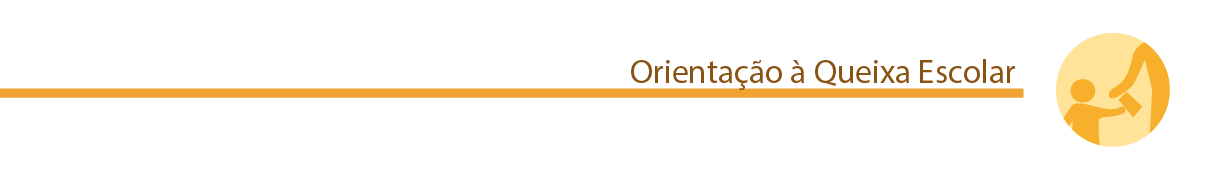 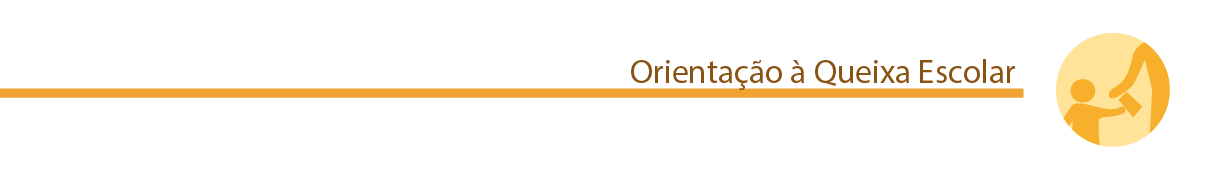 OQE e práticas hegemônicas - medicalização na formação em Psicologia
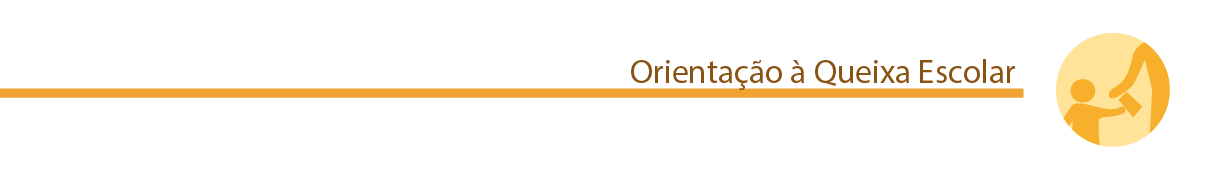 Práticas não medicalizantes em Educação podem acontecer:

em escolas dentro do modelo mais comum (visualizar, por exemplo,o PowerPoint “Atuação institucional em Psicologia Escolar: duas práticas” no site da OQE)

em escolas de estrutura e paradigmas educacionais diferentes (visualizar, por exemplo, o PowerPoint “Outras práticas em Educação são possíveis e necessárias” no site da OQE)
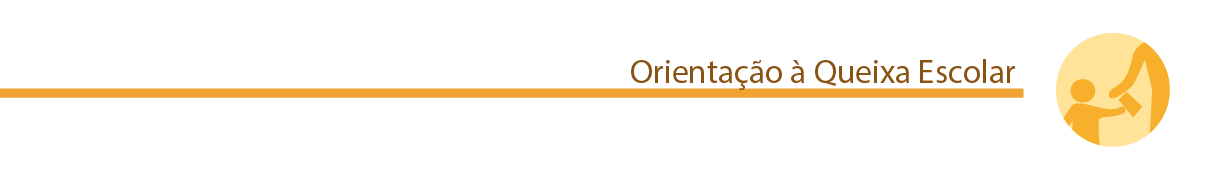 Consulte o SITE DO FÓRUM SOBRE MEDICALIZAÇÃO DA EDUCAÇÃO E DA SOCIEDADE: 
www.medicalizacao.org.br
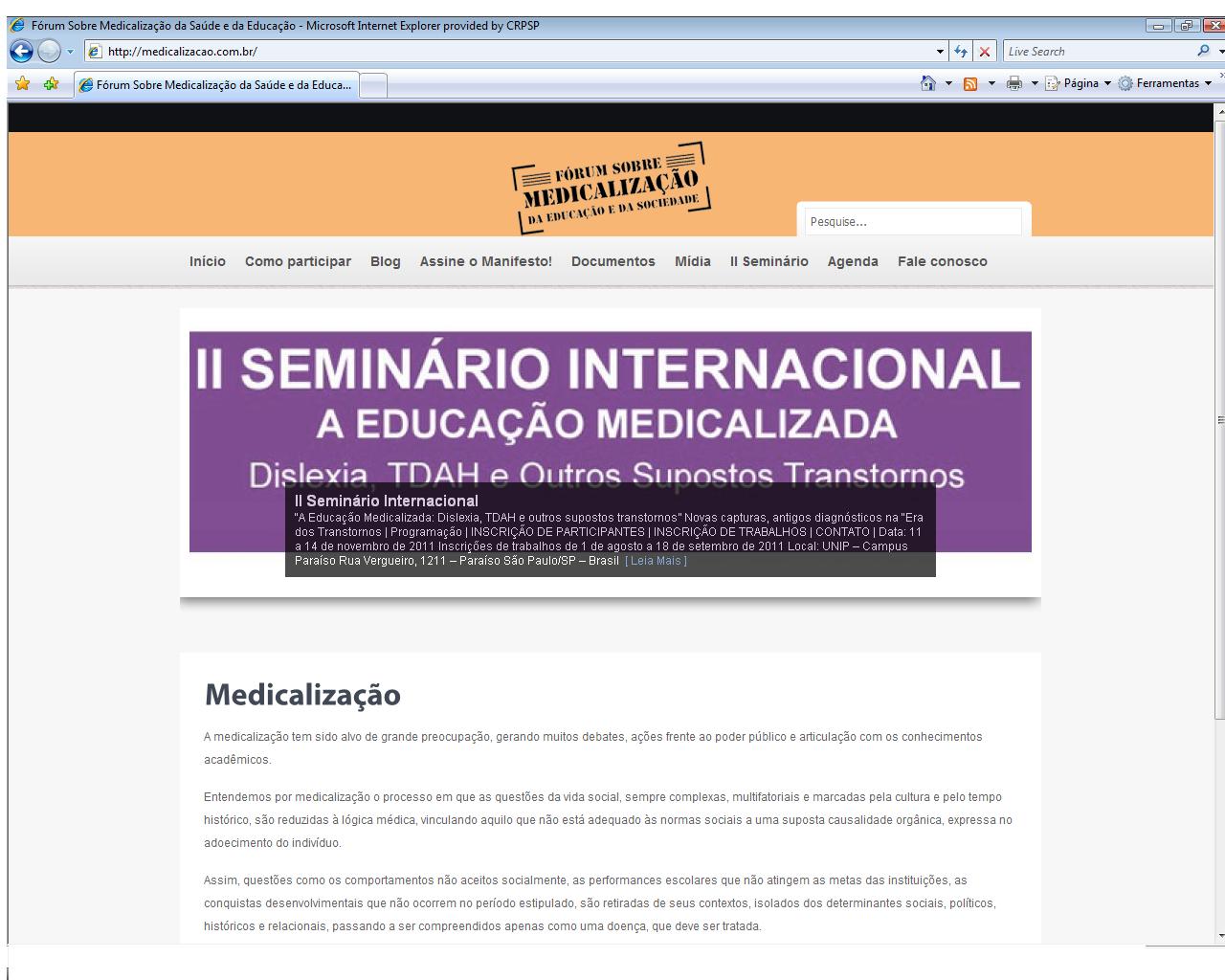